МО «Майкопский район»
поселок Цветочный
Муниципальное бюджетное дошкольное образовательное учреждение 
детский сад № 6 «Гвоздичка»

«Визитная карточка «Я-педагог»
воспитателя

Масленниковой Натальи Алексеевны
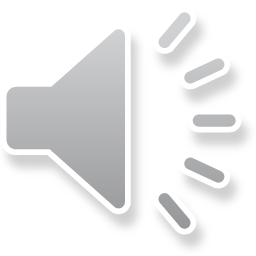 Я, Масленникова Наталья Алексеевна
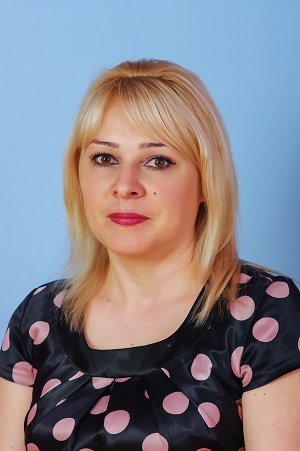 Воспитатель
МБДОУ №6 «Гвоздичка»

ПЕДАГОГИЧЕСКИЙ СТАЖ 
28 ЛЕТ

Мой девиз
«Воспитывать - значит творить, то есть сжимать свое сердце и всякий раз искать, думать, сравнивать, переживать, волноваться».

Адрес персонального интернет – ресурса    http://maslennikovanatalia74.tilda.ws
Образование.
«Адыгейский государственный университет» г. Майкоп , 2005 год преподаватель дошкольной педагогики и психологии
по специальности «Дошкольная педагогика и психология»
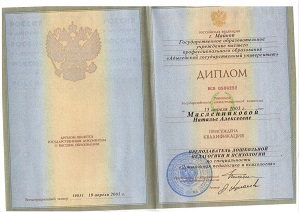 Курсы повышения квалификации в соответствии с ФГОС ДО
2015 год- «Современные подходы к организации  образовательной деятельности в ДОО в условиях введения ФГОС ДО»
2019 год- «Деятельность педагога ДОО в условиях реализации ФГОС»
2022 год- «Инновационные подходы к организации ОП ДОО в соответствии с ФГОС ДО и задачами национального проекта»
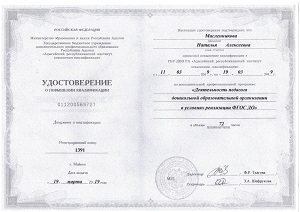 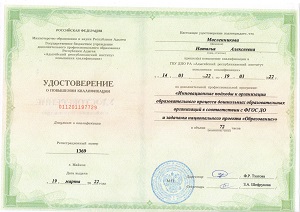 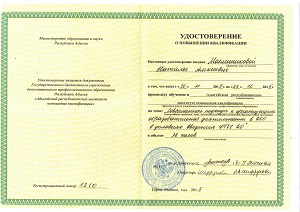 Рабочая программа младше-средней группы 3-5 лет «Капельки»
Рабочая программа кружка по художественно-эстетическому развитию детей 3-5 лет «Цветные ладошки»
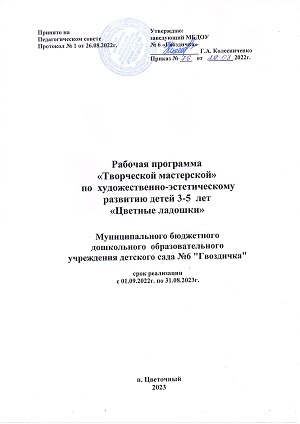 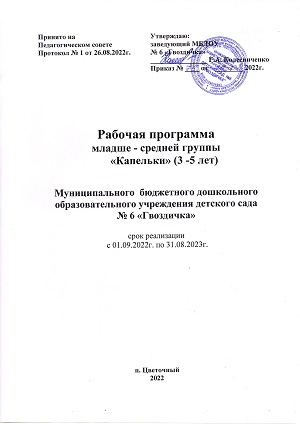 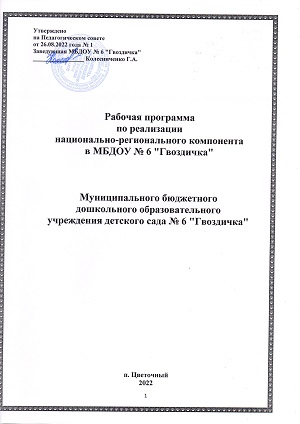 Сертификаты
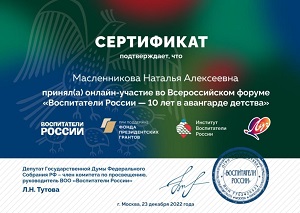 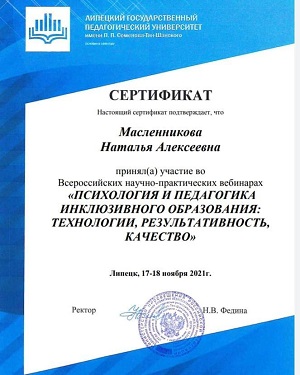 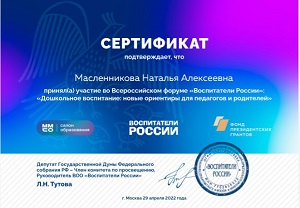 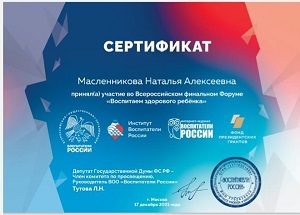 Благодарственные письма
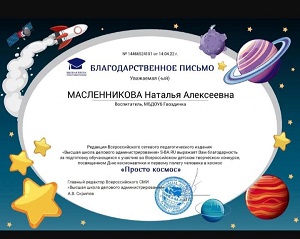 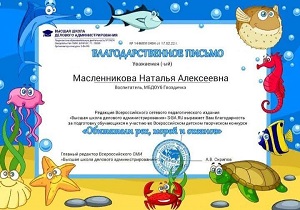 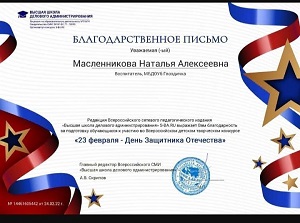 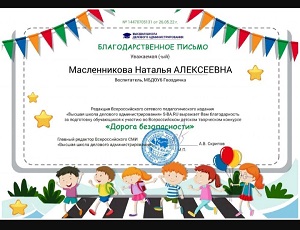 Грамоты и Дипломы
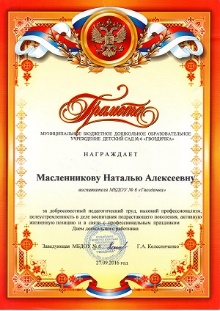 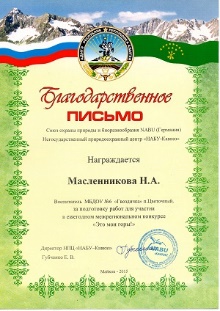 Тематические недели в детском саду
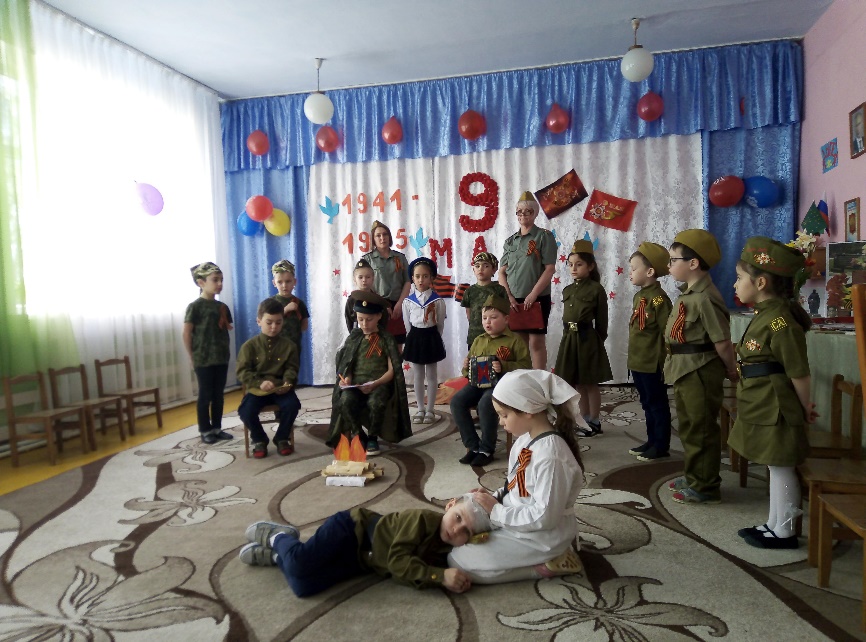 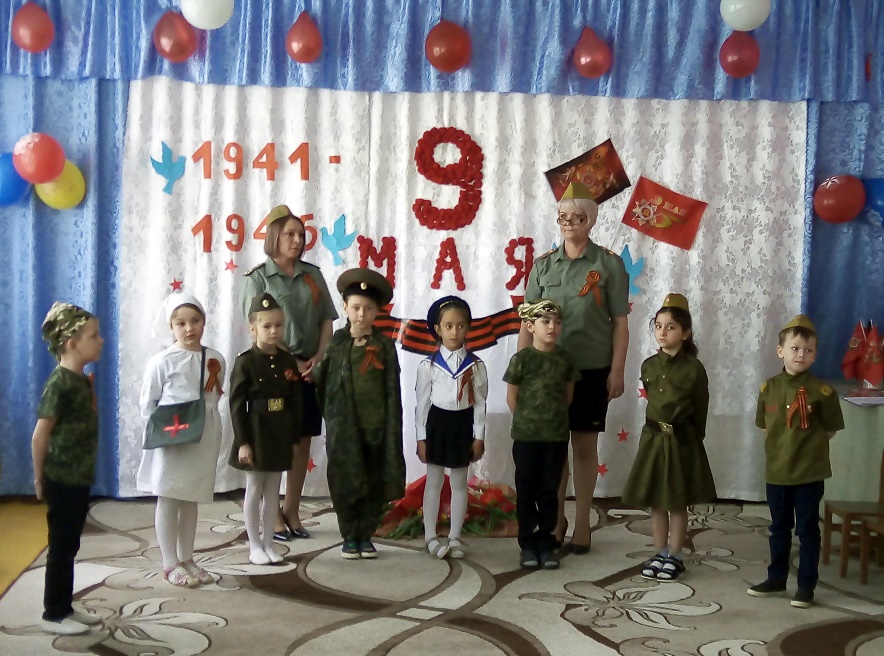 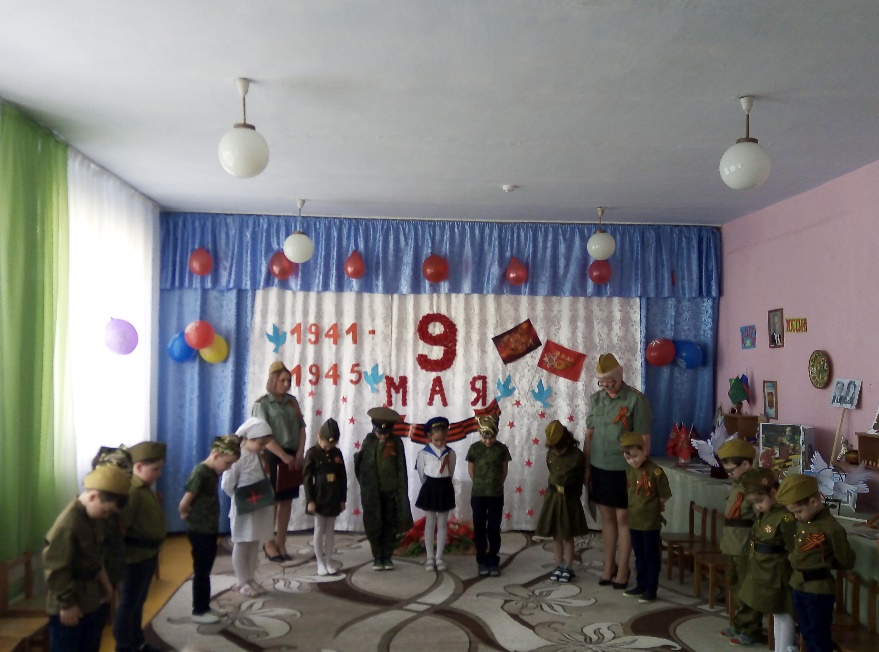 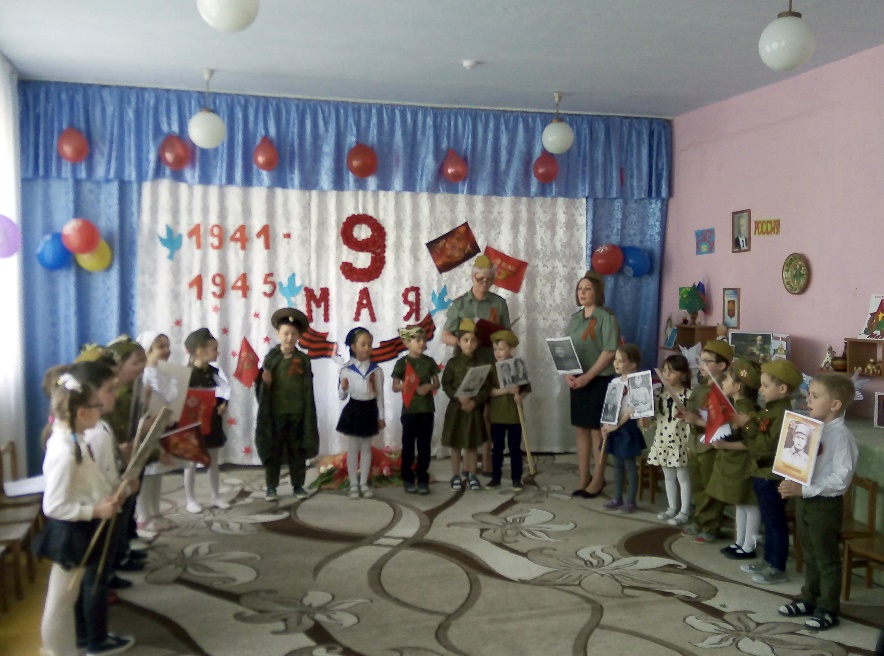 Тематические недели в детском саду
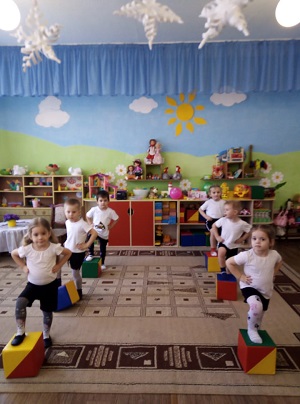 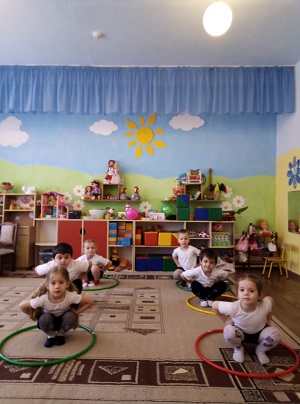 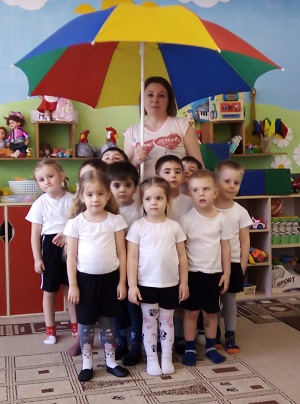 Тематические недели в детском саду
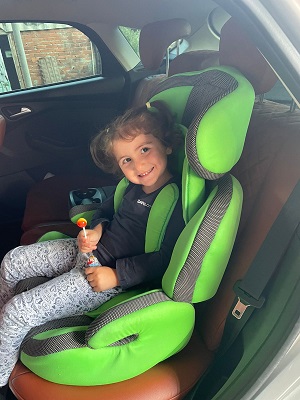 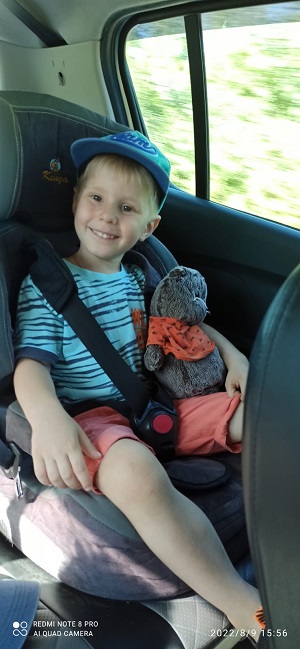 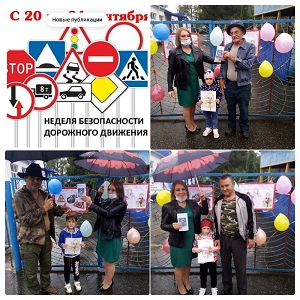 Тематические недели в детском саду
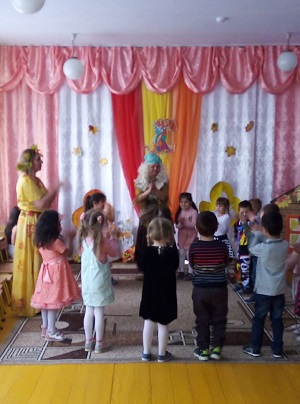 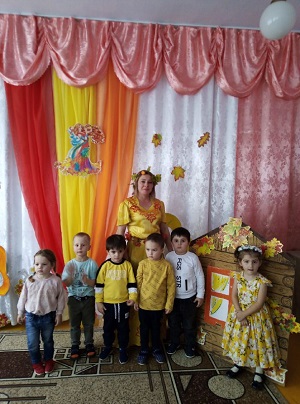 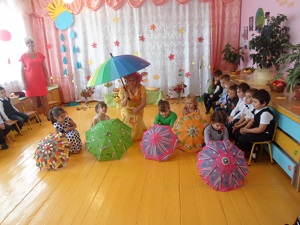 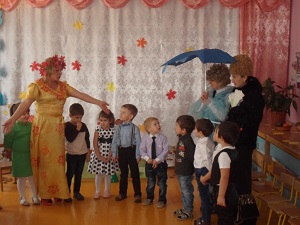 Тематические недели в детском саду
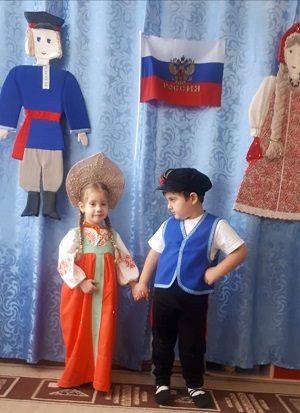 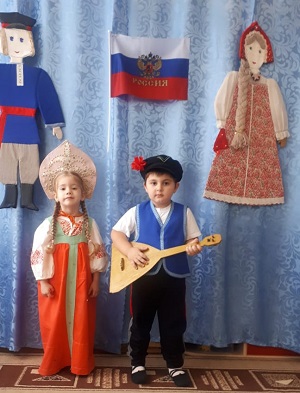 Театрализованное представление "Морозко"
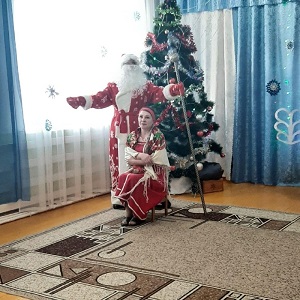 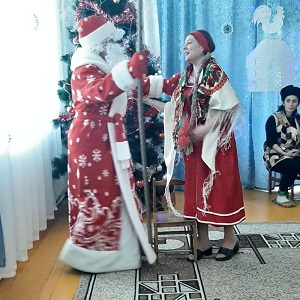 Тематические недели в детском саду
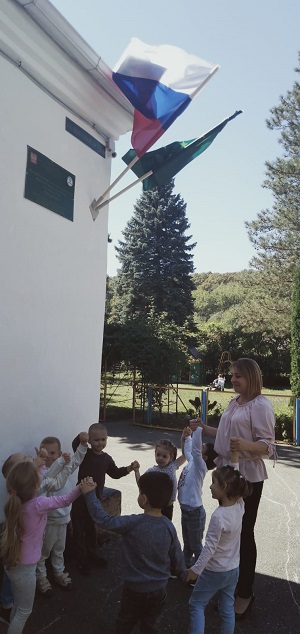 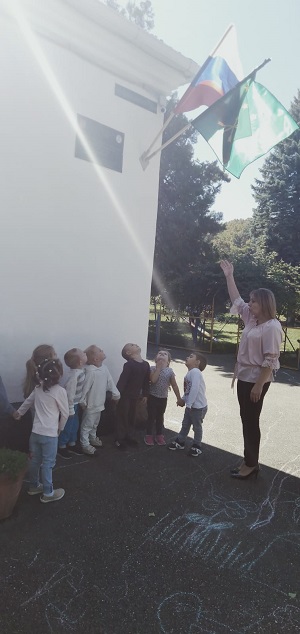 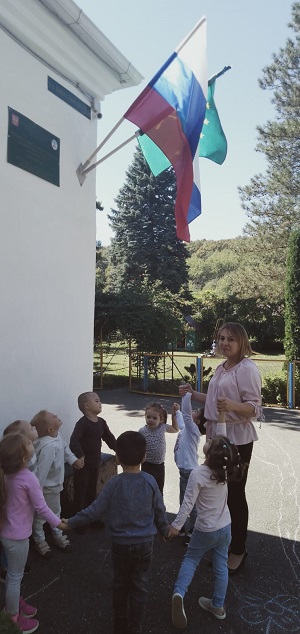 Тематические недели в детском саду
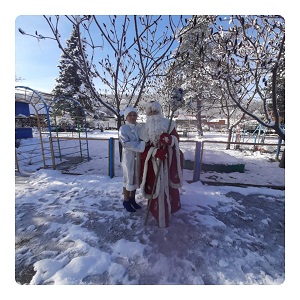 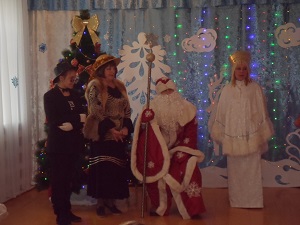 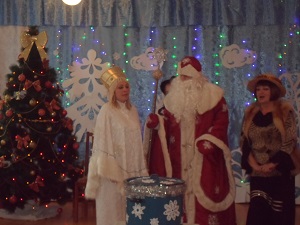 Тематические недели в детском саду
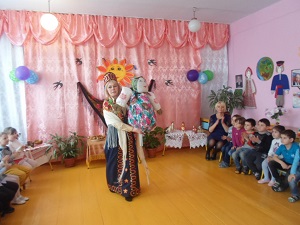 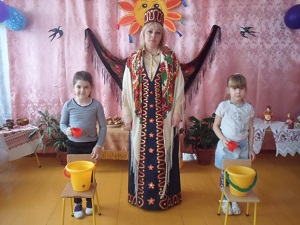 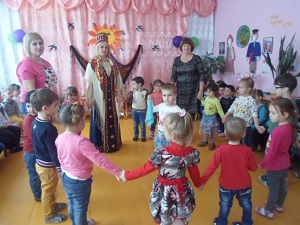 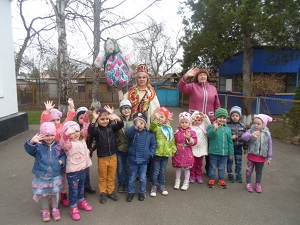 Тематические недели в детском саду
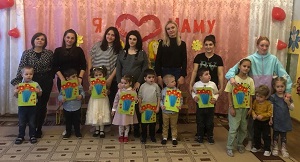 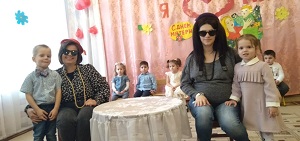 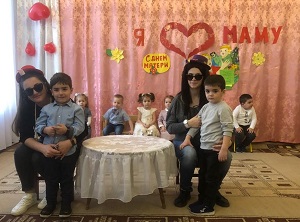 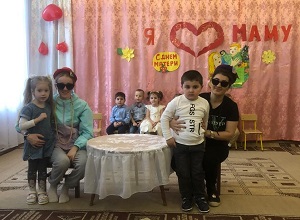 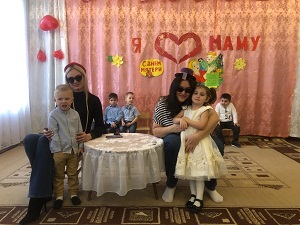 Тематические недели в детском саду
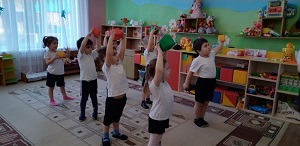 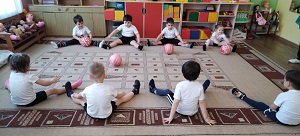 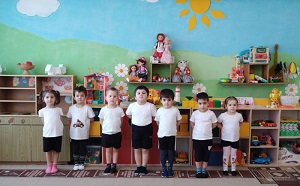 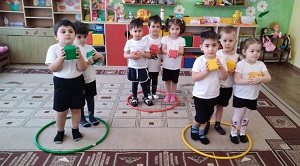 Спасибо
 за внимание!